Introduction To DemographyBS SociologySemester: 5thLecture No. 16Instructor: Mumtaz HussainUniversity of Sargodha Sb Campus Bhakkar
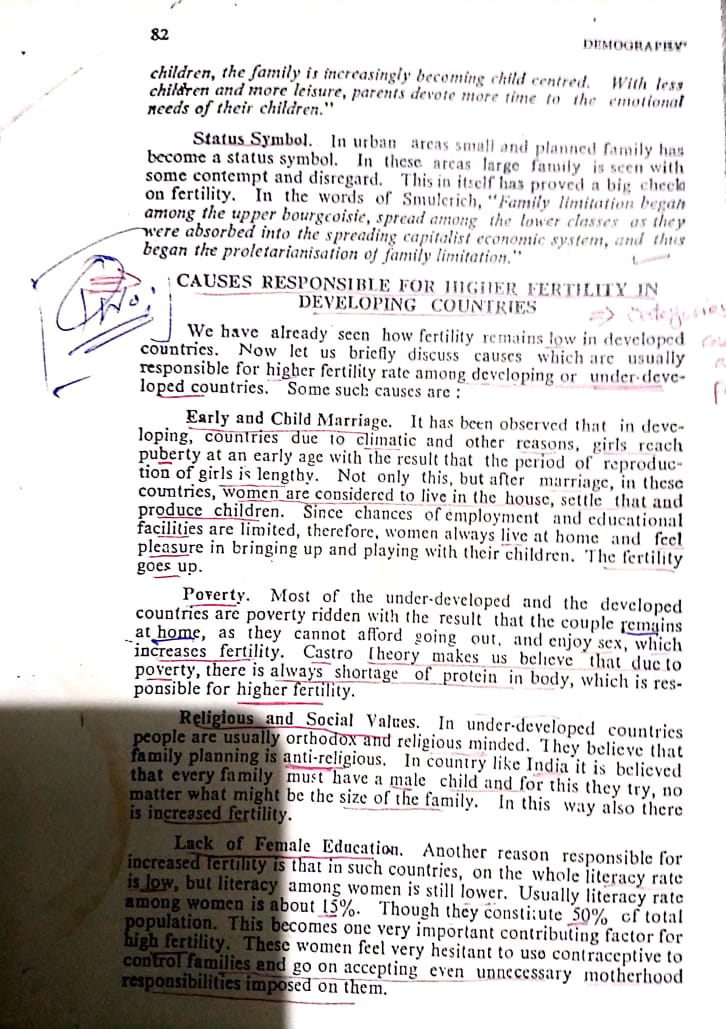 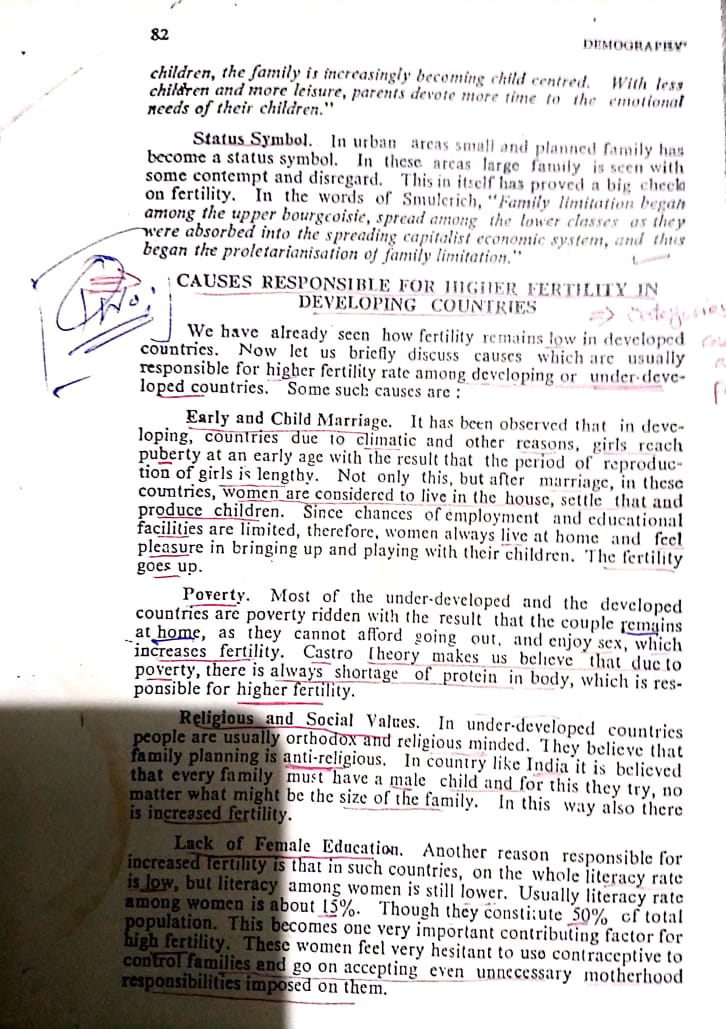 .
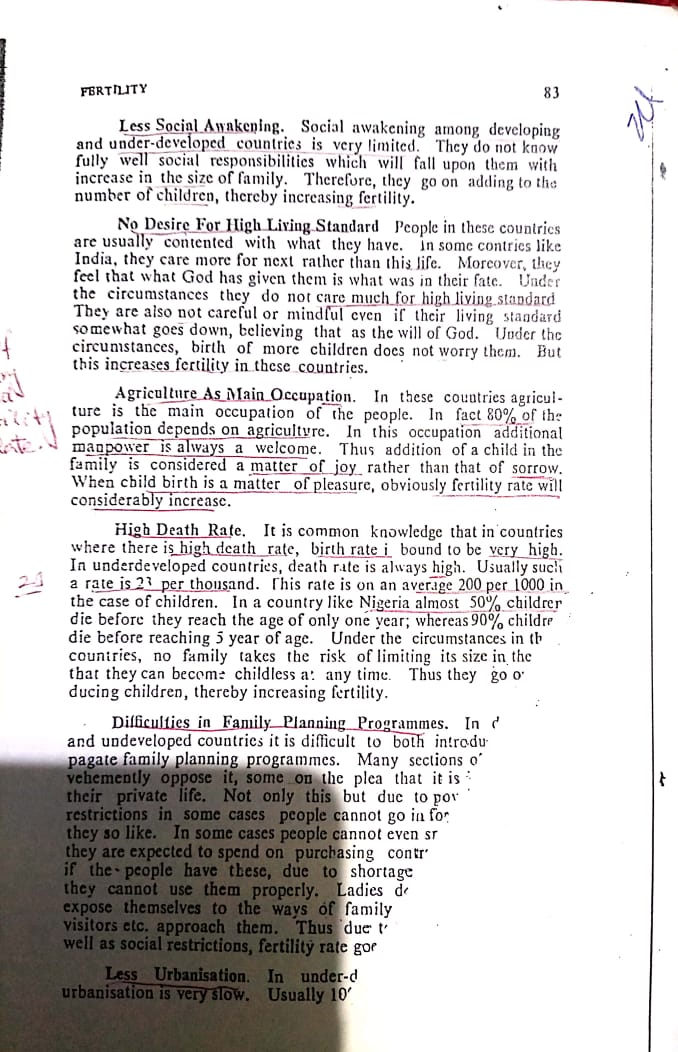 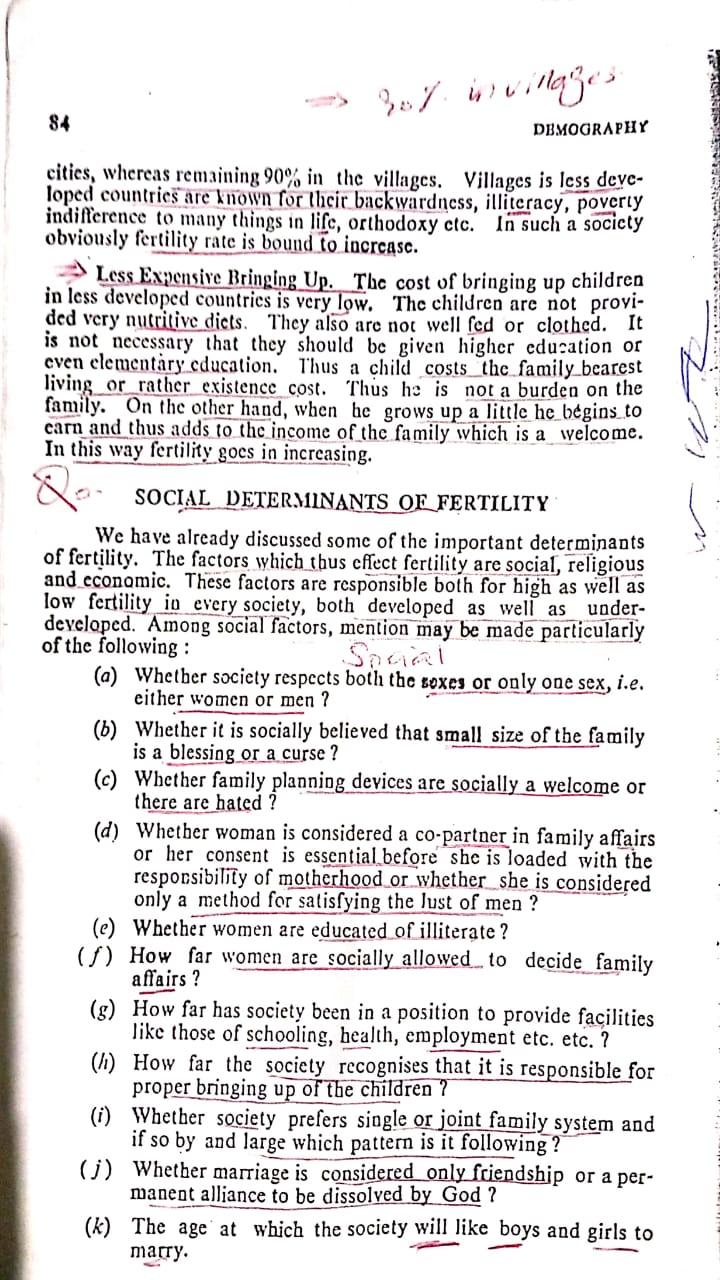 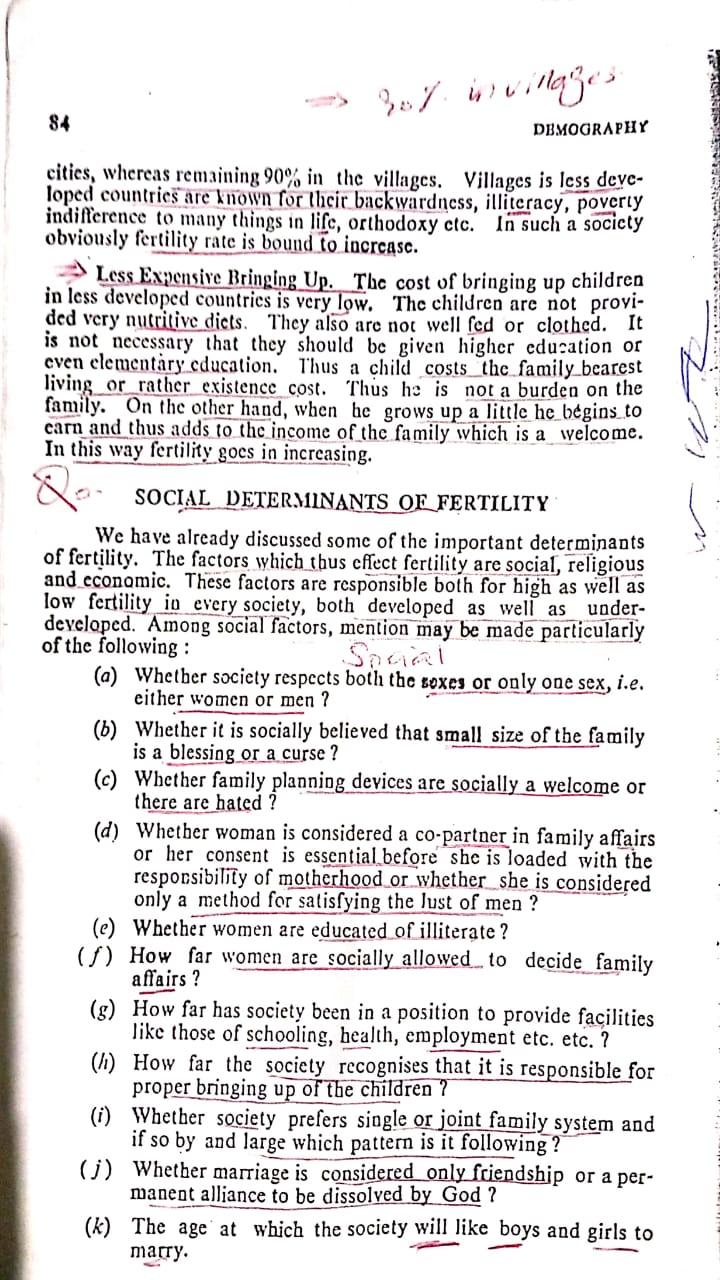 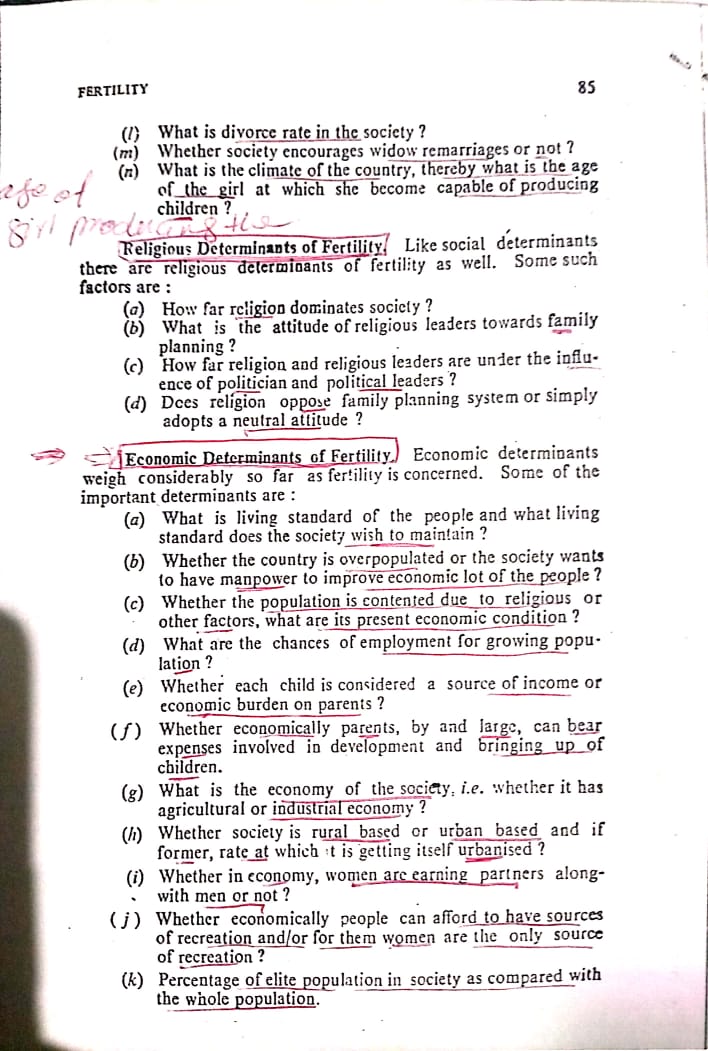 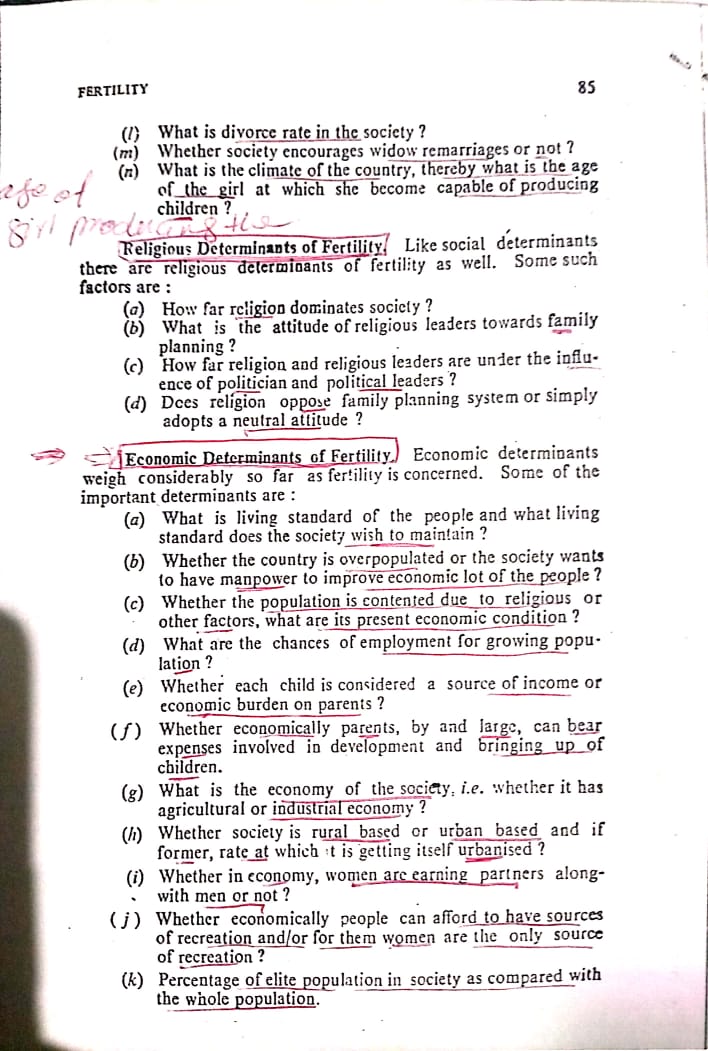 Thank You